Introducing the Specifications of the MEF
MEF 7.2: Carrier Ethernet
Management Information Model

July 2013
MEF Reference Presentations
Intention 
These MEF reference presentations are intended to give general overviews of the MEF work and have been approved by the MEF Marketing Committee
Further details on the topic are to be found in related specifications, technical overviews, white papers in the MEF public site Information Center:http://metroethernetforum.org/InformationCenter
Notice 
© The Metro Ethernet Forum 2013. Any reproduction of this document, or any portion thereof, shall contain the following statement: "Reproduced with permission of the Metro Ethernet Forum." No user of this document is authorized to modify any of the information contained herein.
Outline
Approved MEF Specifications
Specification Overview
OAM Overview
Use Cases
Summary
Approved MEF Specifications*
*Current at time of publication. See MEF web site for official current list, minor updates and superseded work (such as MEF 1 and MEF 5)
Approved MEF Specifications
Approved MEF Specifications
*Current at time of publication. See MEF web site for official current list, minor updates (such as MEF 31.0.1 amendment to this document) and superseded work (such as MEF 1 and MEF 5)
MEF Specification Overview
MEF 7 - EMS-NMS Information Model Element Management System–Network Management System
Purpose
This Specification defines a common set of managed object definitions that are consistent and readily integrated into a Carrier Ethernet Provider’s operations environment. This common management model helps ensure that vendors provide management functionality and information in their OSSs, NMSs, EMSs, and NEs in a logically consistent fashion, and allows service providers to readily integrate such capabilities into their management environment..
Audience
Equipment Manufacturers building devices that will carry Carrier Ethernet  Services
Useful for Service Providers architecting their systems and providing services.
Tool vendors for developing back office applications
About MEF 7.2
Purpose: 
This presentation is an introduction to MEF 7.2 – Carrier Ethernet Management Information Model
Audience
Equipment Manufacturers building devices that will carry Carrier Ethernet  Services
Service Providers delivering Carrier Ethernet Services
EMS/NMS/OSS tool vendors developing back office applications for managing, provisioning and monitoring Carrier Ethernet Services
Other Documents
Presentations of other MEF specifications and an overview of all specifications is available on the MEF web site
Other materials such as white papers and case studies are also available
EMS – NMS Information Model
A Specification
Enable consistent definition of the management information required to manage Carrier Ethernet.  

A Model
Defines the specific EMS-NMS management interface and objects for each specific interface profile such as Common Object Request Broker Object (CORBA) IDL, Simple Network Management Protocol (SNMP), JAVA, XML, etc.

Scope
Ethernet (ETH) layer UNI configuration provisioning 
ETH layer configuration and provisioning
ETH layer network connection and fault management (including setup/modification, notification, testing)
Ethernet External Network Network Interface (ENNI) Service Attributes
UNI Tunnel Access (UTA) / Virtual User Network Interface (VUNI) Service Attributes
SOAM Service Attributes
Virtual Network Interface Device (vNID) Remote Management Interface
Ethernet Access Services
OAM Overview
MEF Service OAM
MEF 7.2 defines a means to provide OAM at the Ethernet Services layer
Does not define OAM at the transport link/ network layers
Compliments/relies on the work done in the ITU, IEEE and IETF at the Transport data link and Network layers
Provides a frame work and concepts for managing and monitoring flows across a connectionless network 
From end to end
From Operator to Operator
Provides mechanism to perform:
Node Discovery, Establish connectivity, monitor CoS, and detect service impairments
Key Assumptions behind MEF OAM
Assumes Ethernet is only common denominator
For example: 802.3 Ethernet, Ethernet over SONET/SDH, RPR, etc.
Must use Ethernet framing for OAM communications
Ethernet segments interconnected with forwarding entities (bridges, etc.)
Connectionless (like IP)
Segment can be real or virtual
Must measure “per service” and “fate share” with the data plane
Out-of-band OAM not reflective of the data plane
OAM mixes with user data within the core network
Small initial focus on “SLA” metrics
Connectivity, latency, loss, jitter, availability
Other functions may follow later
Traceroute, RDI/AIS, other
Domain oriented
Domain may be intra-provider, inter-provider, customer-to-customer, etc.
Network Layering Concepts
IP
Layer Network Domains
(LND)
ETH
MPLS
SONET/SDH
Flows, connections and resources can all be managed separately at each LND
Each can remain independent
Each in turn can pass information to upper management domains to isolate issues.
WDM
Use Cases
Carrier Ethernet Management
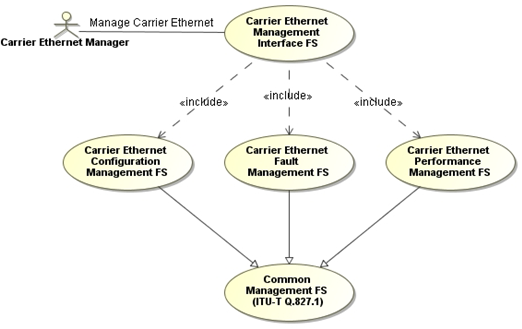 Management Interface includes Configuration, Fault, Performance, and Common functions
Configuration Management (CM)
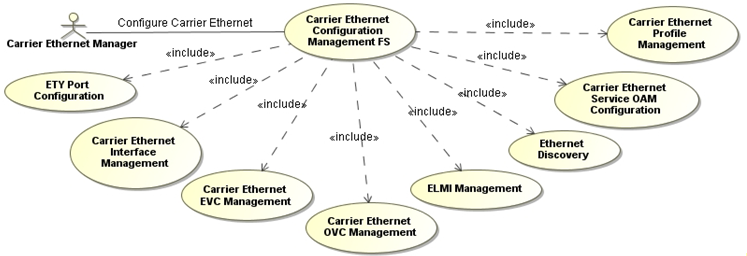 Provides the description of the various elements necessary for Configuration of Carrier Ethernet
A couple of Configuration Function examples are given in the following slides
CM Example
The next slide provides an example of the detail contained in MEF 7.2
The figure shows the functions for Interface Management
The slide after that shows the text describing ENNI Creation
Each function is documented in manner displayed on the ENNI Creation Example slide
CM Example – Interface Management
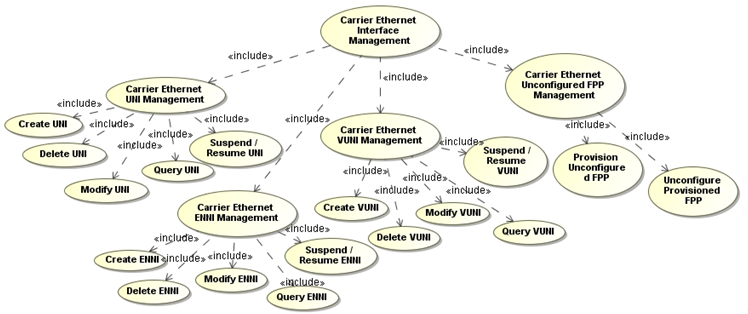 Create, Delete, Modify, Query functions defined for
UNI
VUNI
ENNI
Flow Point Pool (FPP) Management
ENNI Creation Example
Performance Management
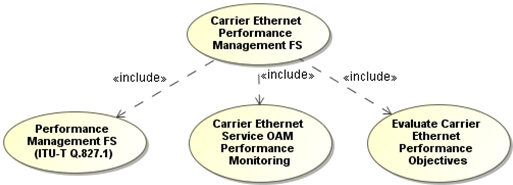 Functions to control SOAM PM (MEF 35)
Loss, Delay, and Availability are covered
Fault Management
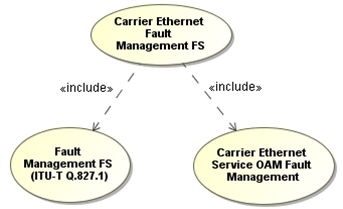 Fault Management functions as defined by MEF 30
Loopback, Link Trace, Lock
Alarm and Notifications
Information Model
MEF 7.2 provides MEF specific extensions to the ITU-T Q.827.1 information model
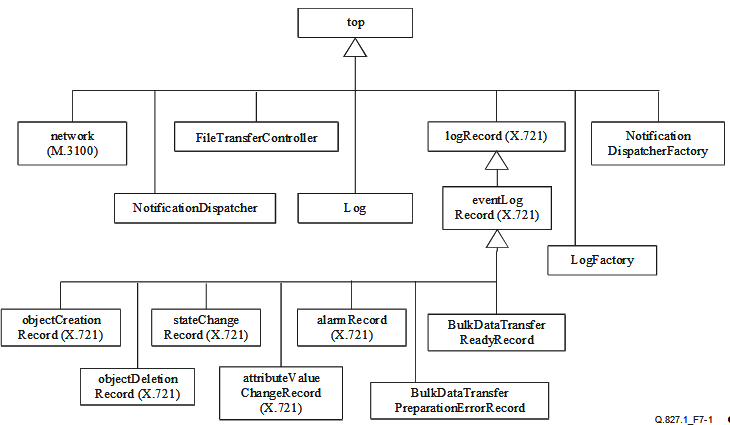 MEF Specific Information Model
MEF 7.2 provides the class object diagrams for the MEF specific Carrier Ethernet Services
For example, below is the diagram for the ENNI related bandwidth profile attributes:
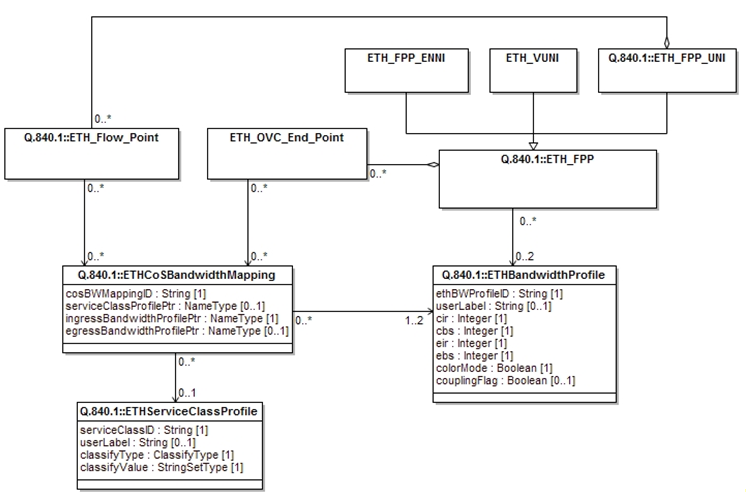 Summary
Summary MEF 7.2
MEF 7.2 provides the EMS-NMS Management Information Model
Provides the Use Cases needed for the EMS-NMS Management Interface
Provides detailed functional decomposition
Shows the linkage between the MEF specific objects and the common models from the ITU-T and TMF
For Full Details …
Please visit www.metroethernetforum.org Select Information Center on Left Navigation to access the full specification and extracted MIB files
E-Line Service type
Carrier Ethernet 2.0
EVPL Services
UNI
E-LAN Service type
Carrier Ethernet 2.0
EVP-LAN Service
UNI
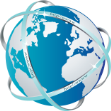 Internet
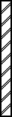 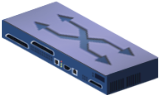 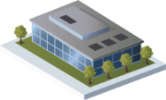 ISP POP
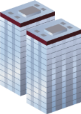 UNI
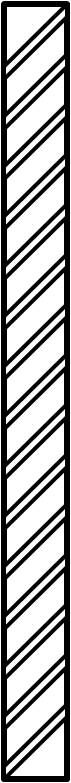 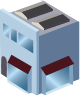 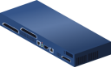 CE
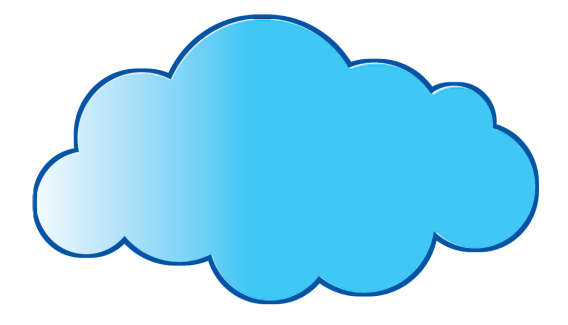 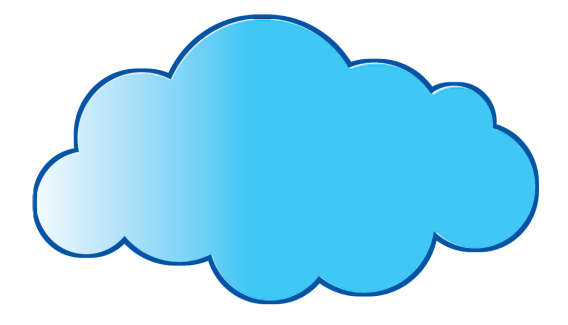 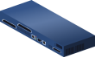 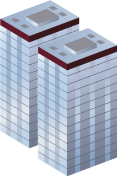 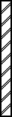 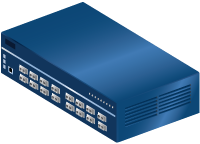 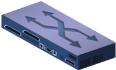 EVC:	Ethernet Virtual Connection
UNI:	User Network Interface. the physical demarcation point between the responsibility of the Service Provider and the responsibility of the End-User/Subscriber 
CE	Customer Equipment
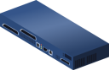 CE
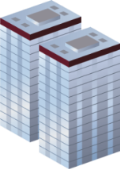 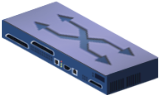 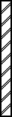 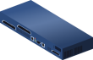 UNI
CE
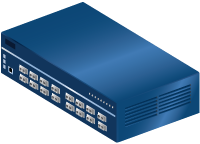 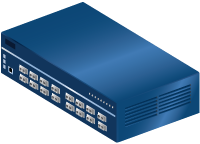 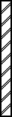 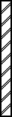 Carrier Ethernet Network
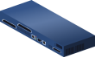 CE
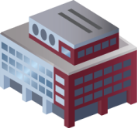 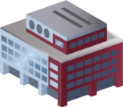 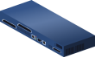 Carrier Ethernet Network
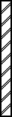 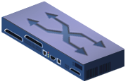 CE
UNI
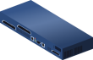 CE
UNI
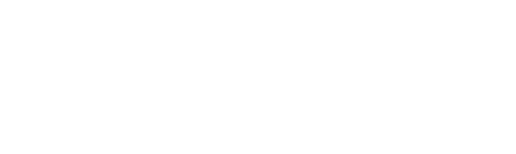 Accelerating Worldwide Adoption of Carrier-class Ethernet Networks and Services
www.MetroEthernetForum.org